How are foresight methods selected?
Artigo de Rafael Popper
SEP5848-2020 Camila Castro
583 casos da europa.
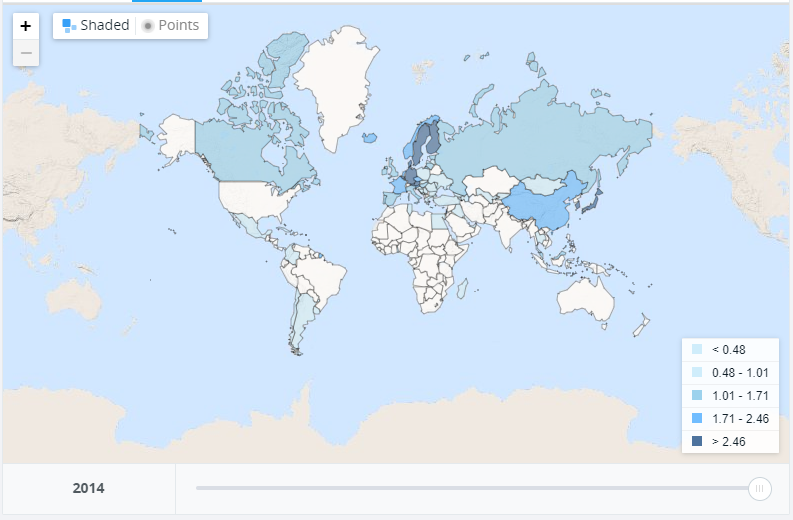 313 casos de países > 2,4% do PIB em P&D
313 casos 1,5% - 2,2% do PIB em P&D
224 Casos <1,5% do PIB em P&D
https://data.worldbank.org/indicator/GB.XPD.RSDV.GD.ZS?view=map&year=2014
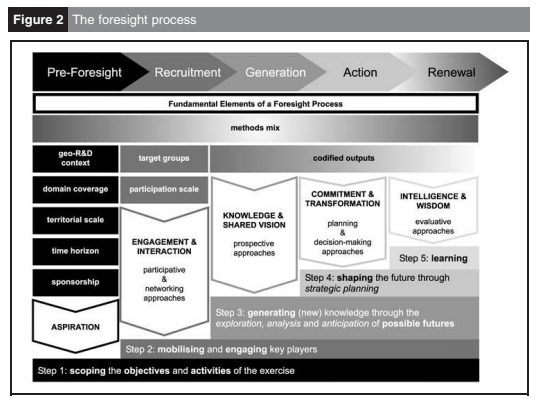 Atributos
Processos
1. How is selection influenced by the nature of methods? 
2. How is selection influenced by the capabilities of methods?

1. How is selection influenced by the geo-R&D context? 
2. How is selection influenced by the domain coverage? 
3. How is selection influenced by the territorial scale? 
4. How is selection influenced by the time horizon? 
5. How is selection influenced by the sponsorship? 
6. How is selection influenced by the target groups? 
7. How is selection influenced by the participation scale? 
8. How is selection influenced by the codified outputs? 
9. How is selection influenced by the methods mix?
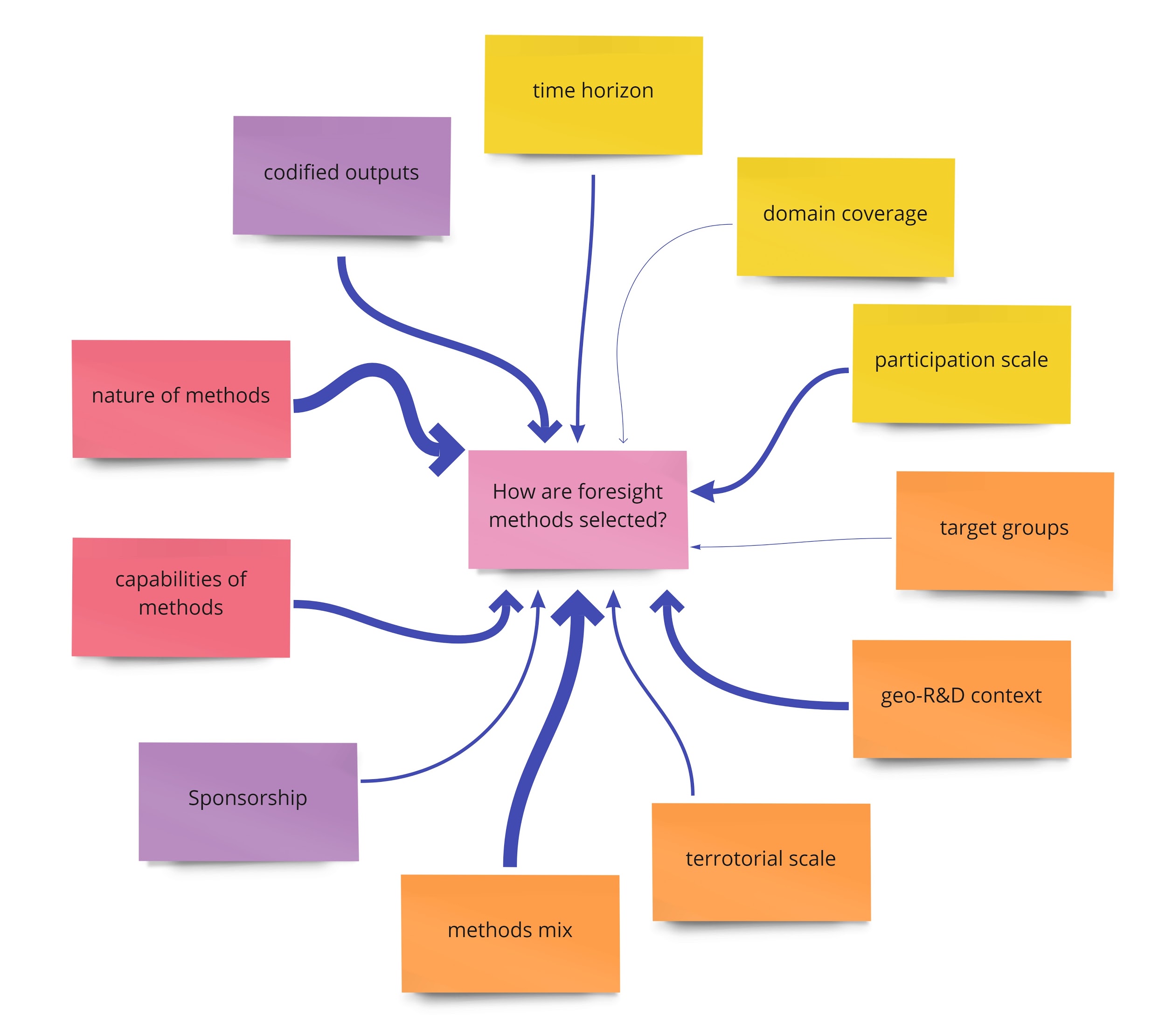 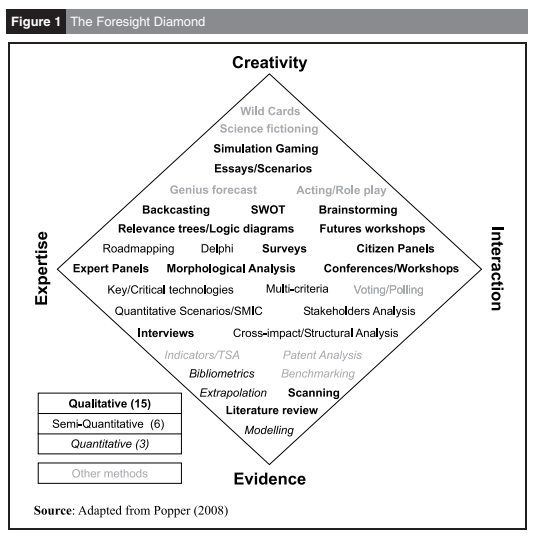 Natureza do método
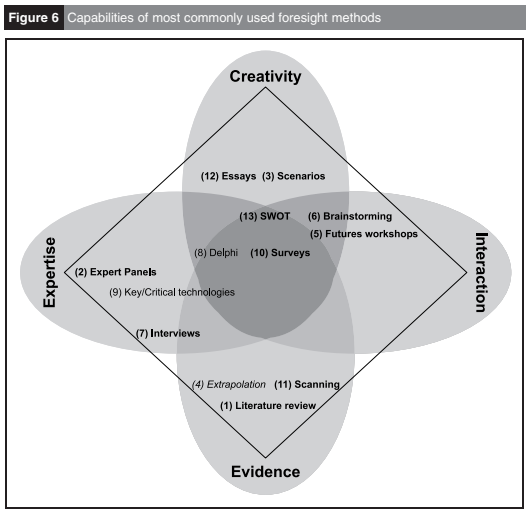 Capacidade do método
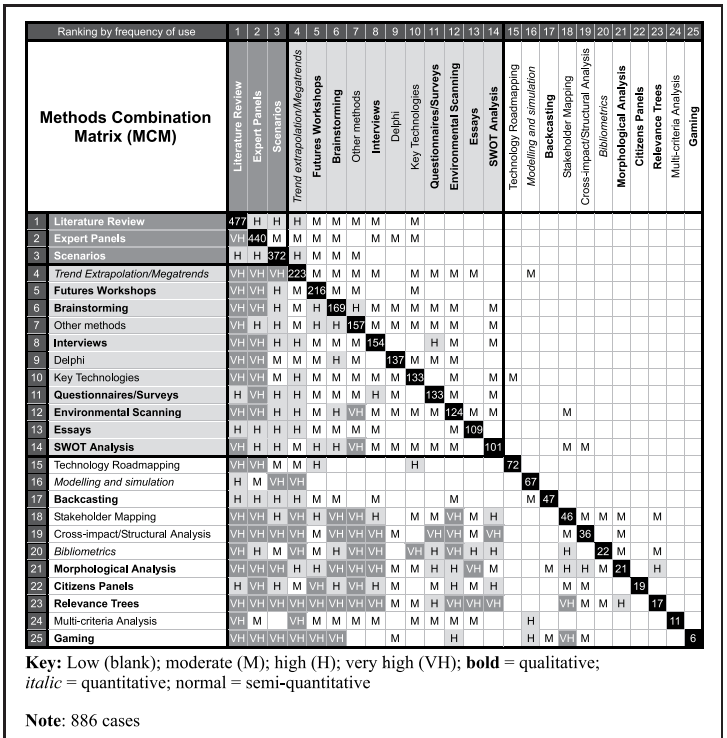 Método Mix
Método Mix
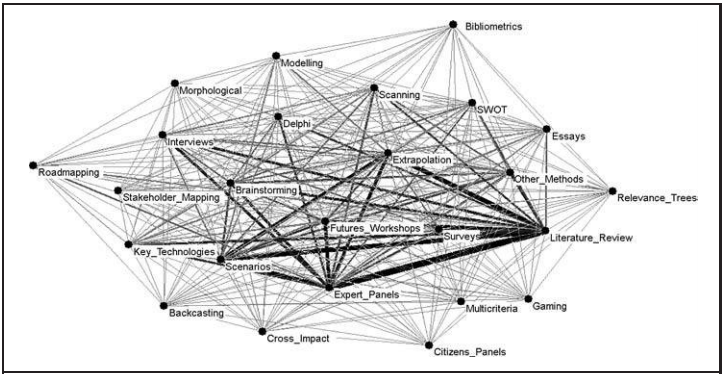 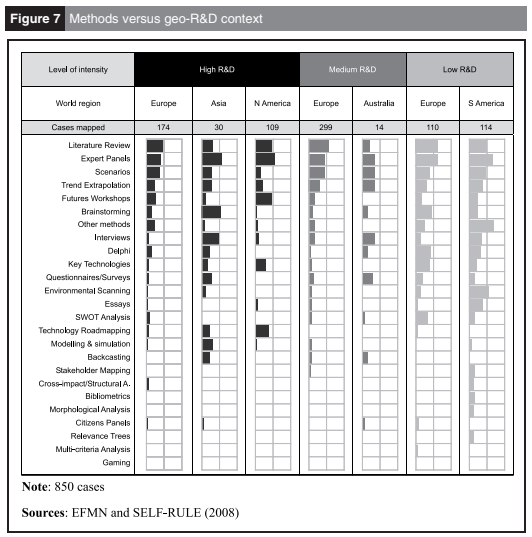 Contexto geo-P&D
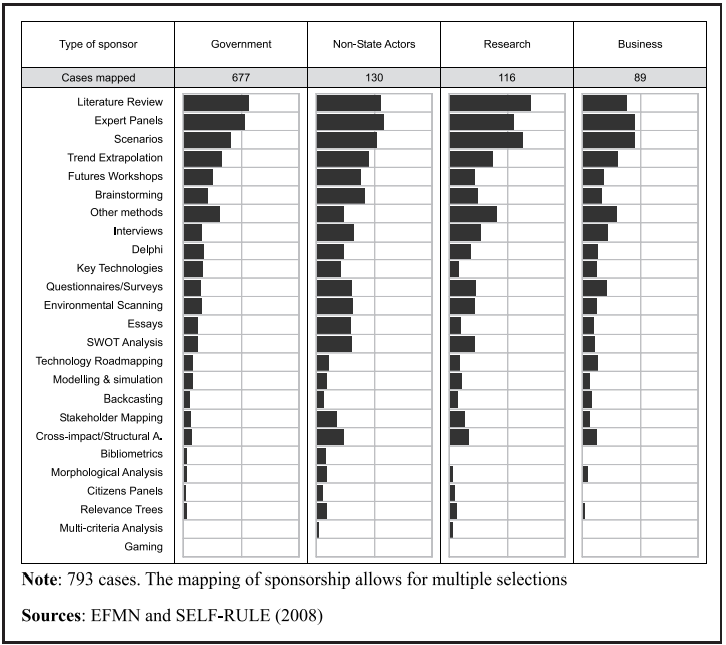 Patrocinador
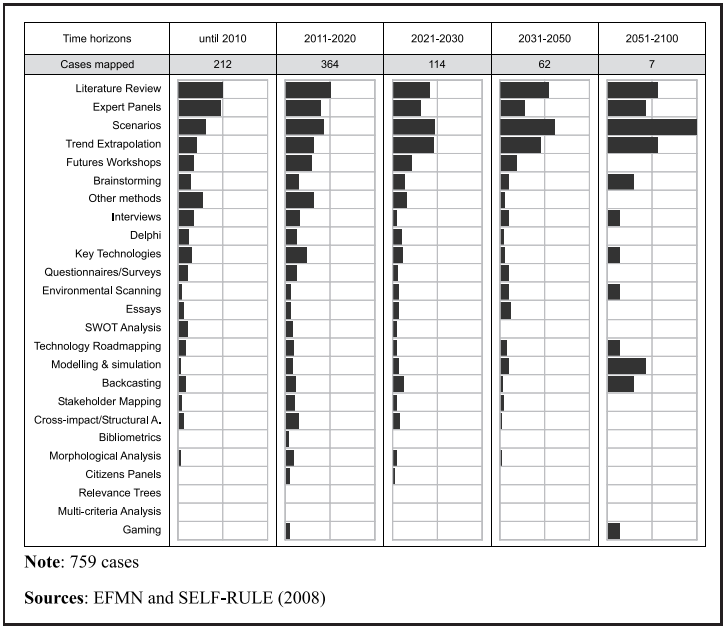 Horizonte
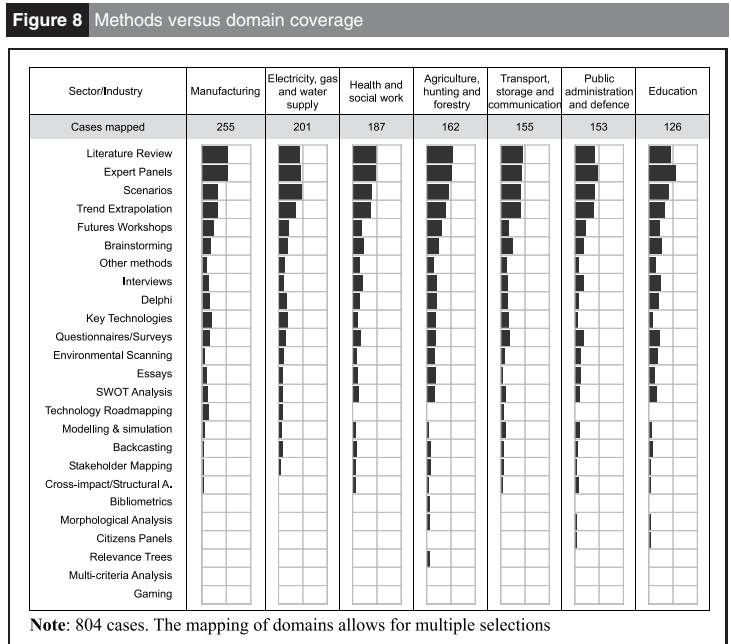 Setor
Conclusão
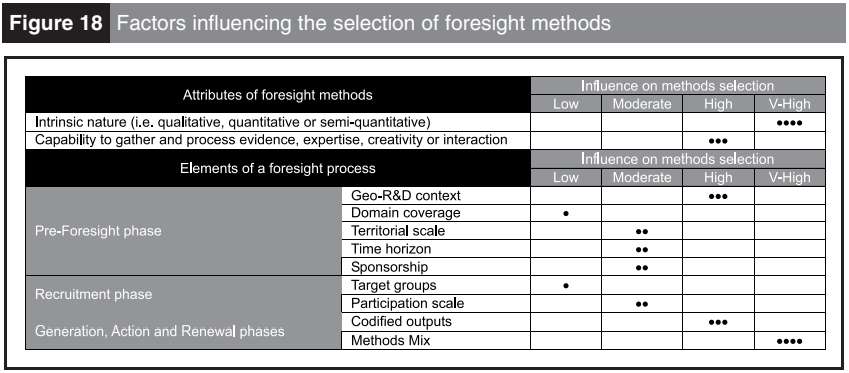 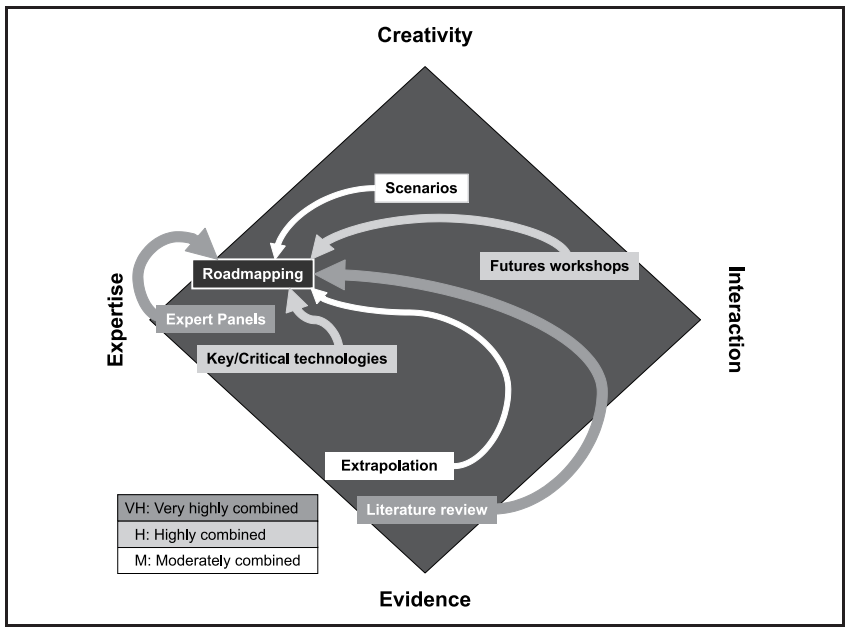